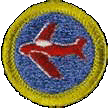 Boy ScoutsAviation Merit Badge
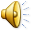 Control Surfaces
[Speaker Notes: The Boy Scout Aviation Merit Badge – Control Surfaces]
Primary Control Surfaces
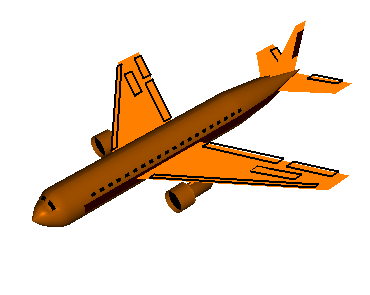 Rudder
Ailerons
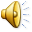 Elevator
[Speaker Notes: The Primary Control Surfaces of an aircraft are the ailerons, the elevator and the rudder.]
Aileron
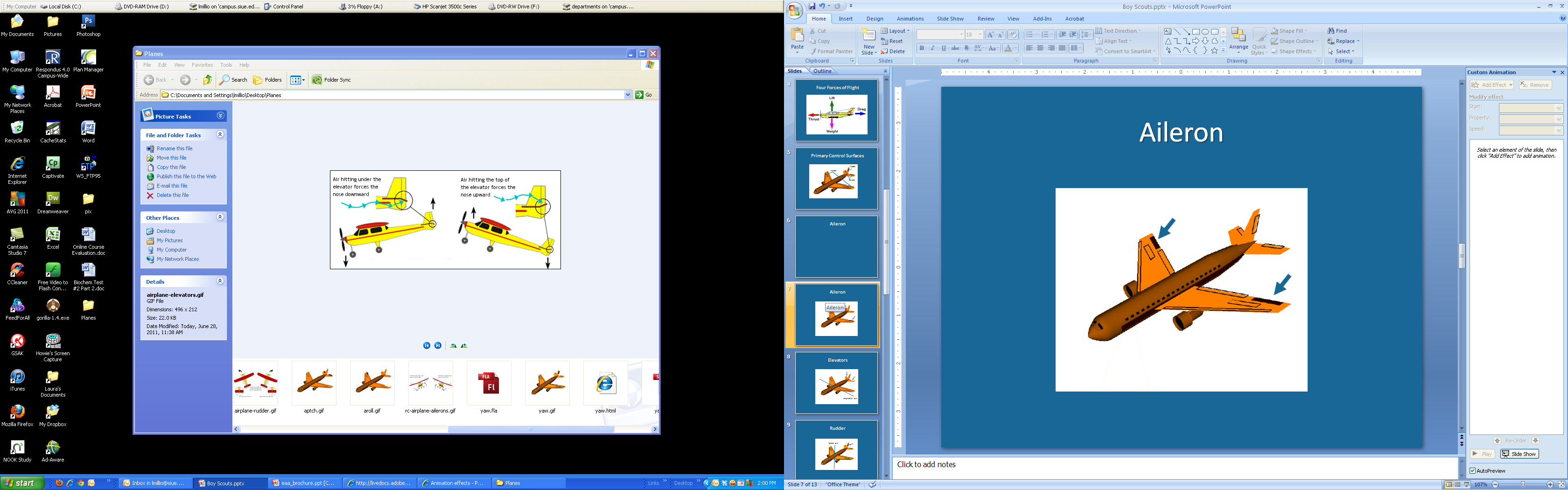 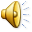 The ailerons are located near the rear end of the wing tip
[Speaker Notes: The ailerons are located near the rear end of the wing tip]
Aileron
controls the roll of the plane
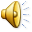 Longitudinal axis
[Speaker Notes: The Aileron controls the roll of the plane along the longitudinal axis]
Elevators
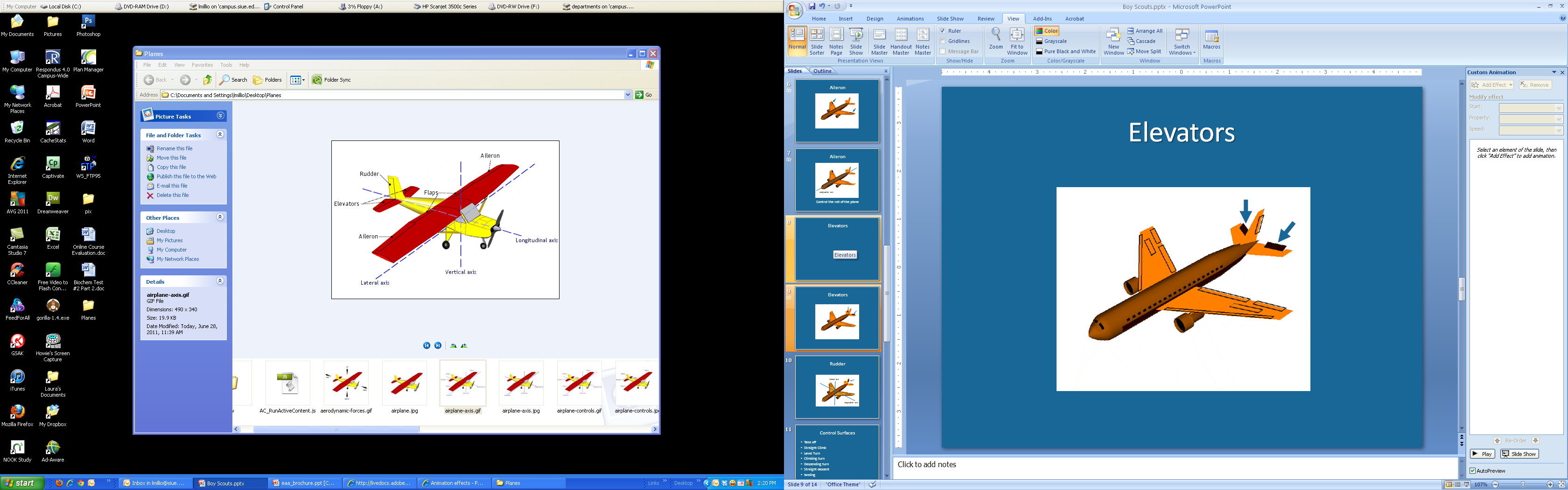 The Elevators are located on the horizontal stabilizer of the tail
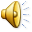 [Speaker Notes: The elevators are located on the horizontal stabilizer of the tail.]
Elevators
controls the pitch of the plane
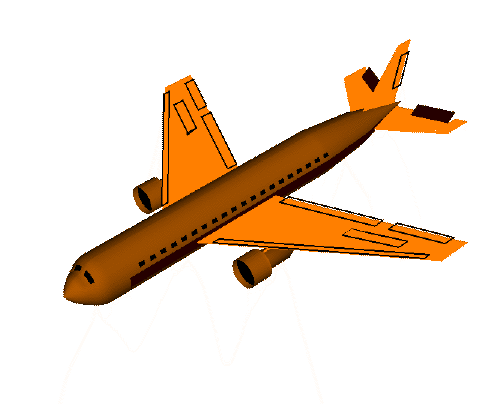 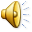 Lateral axis
[Speaker Notes: The elevators controls the pitch, or the up and down movement of the plane along the lateral axis.]
Rudder
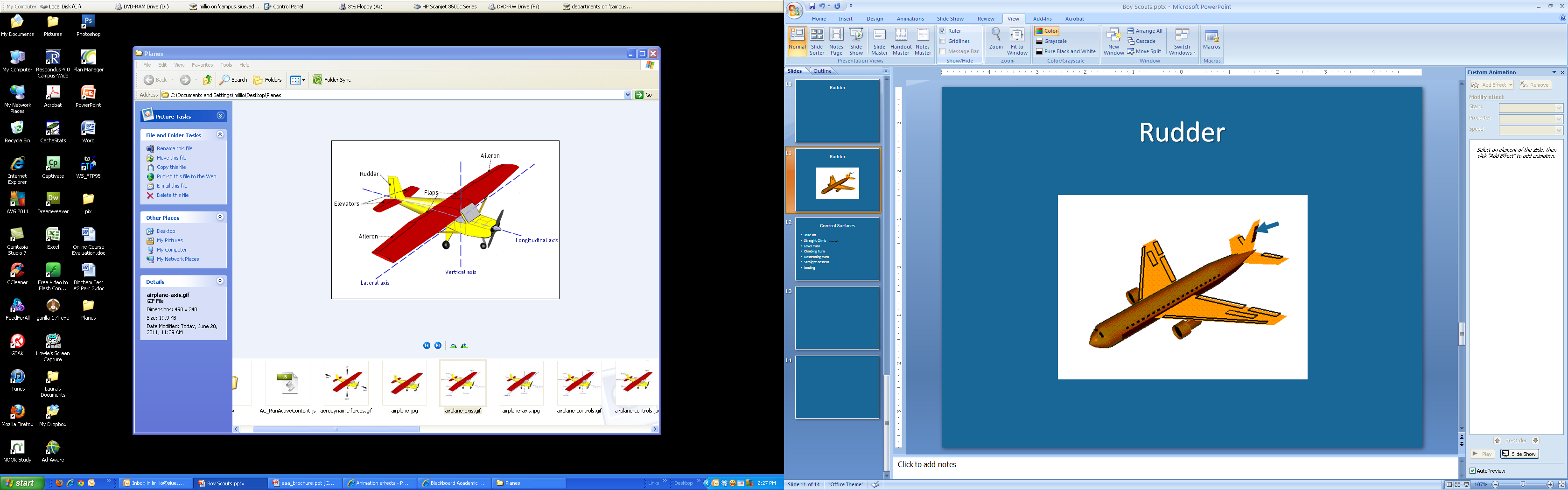 The rudder is located on the vertical stabilizer   of the tail
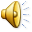 [Speaker Notes: The rudder is located on the vertical stabilizer of the tail.]
Rudder
controls the yaw of the plane
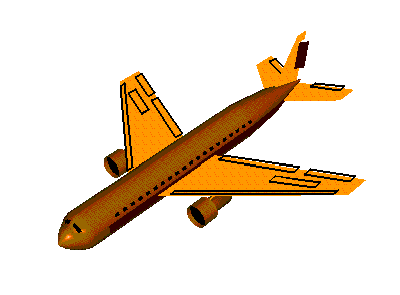 Vertical axis
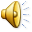 [Speaker Notes: The rudder controls the yaw, or side to side, movement of the plane]
Control Surfaces
Aileron – controls the roll of the plane

Elevator – controls the pitch, or the up         and down, movement of the plane

Rudder – controls the yaw, or side to side, movement of the plane
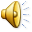 [Speaker Notes: To recap the control surfaces, the aileron controls the roll of the plane. The elevator controls the pitch, or the up and down movement of the plane. The rudder controls the yaw or side to side movement of the plane.]
How the Control SurfacesWork Together for Flight
Take off down the runway
Aileron - level
Elevator – neutral
Rudder – neutral
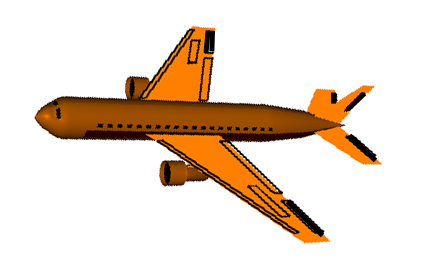 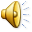 [Speaker Notes: How the Control Surfaces work together for flight
When you are rolling down the runway, you want the plane to go straight. Your ailerons will be level. Ailerons are not used on the ground. The elevator is in the neutral position until you are ready to take off. Sometimes you may need to add left or right rudder, depending on the direction the wind is blowing. In this example, we will assume there  is no wind. The rudder is also in the neutral position.]
Control Surfaces
Straight Climb
Aileron - level
Elevator - up
Rudder – neutral
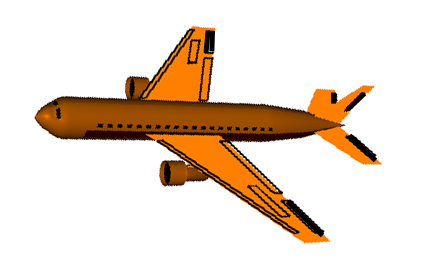 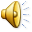 [Speaker Notes: In a straight climb, your ailerons are level. The elevator is in the up position. This drops the tail and causes the nose of the plane to go up. The rudder is in the neutral position.]
Control Surfaces
Level Left Turn
Aileron – left up, right down
Elevator – neutral
Rudder – left rudder
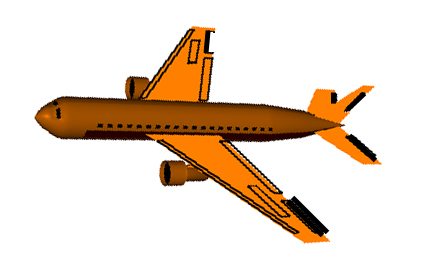 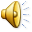 [Speaker Notes: In a left turn, the left aileron is in the up position and the right aileron is in the down position. This causes the plane to bank left. The elevator is in the neutral position because we don’t want the plane to climb. The rudder is in the left position to assist in the banking of the plane.]
Control Surfaces
Climbing left turn
Aileron – left up, right down
Elevator – up
Rudder – left rudder
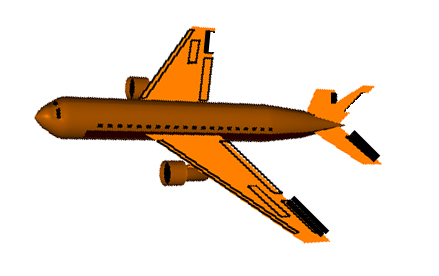 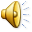 [Speaker Notes: In a climbing left turn, we want the plane to bank left as well as ascend. The left aileron is in the up position while the right aileron is in the down position to create the bank. The elevator is in the up position to create the lift. The rudder is in the left position to help with the left bank.]
Control Surfaces
Straight descent
Aileron - level
Elevator - down
Rudder – neutral
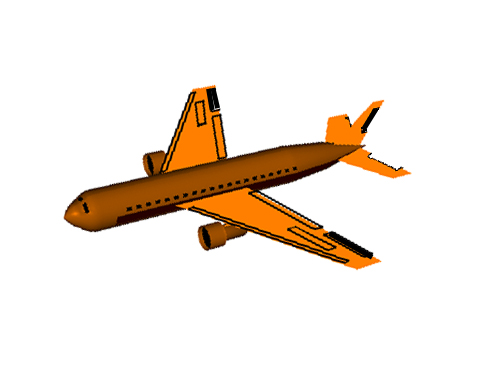 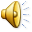 [Speaker Notes: In a straight descent, we don’t want the plane to turn. The ailerons are level. The elevator is down and the rudder is neutral.]
Control Surfaces
Landing
Aileron - level
Elevator - down
Rudder – neutral
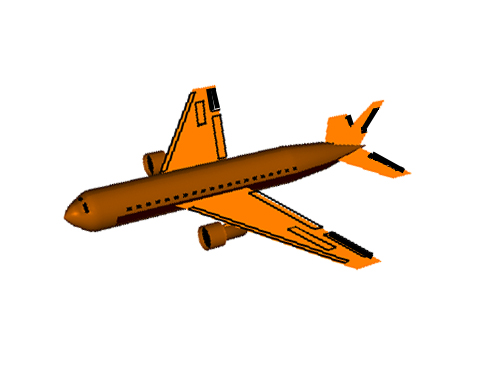 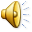 [Speaker Notes: In the landing, we want the plane to land straight on the runway. The ailerons are level because we want the wings level to the ground. The elevator is down to assist in the descent. The rudder is neutral so that the nose and tail of the plane are straight down the runway.]
Quick Quiz
What control surface controls the pitch, or the up and down movement of the plane?
Rudder
Aileron 
Elevator
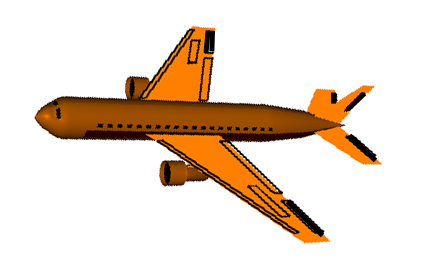 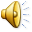 [Speaker Notes: Quick Quiz! What control surface controls the pitch, or the up and down movement of the Plane? The Rudder, the Aileron or the Elevator?]
Answer:
What control surface controls the pitch, or the up and down movement of the plane?
Rudder
Aileron 
Elevator
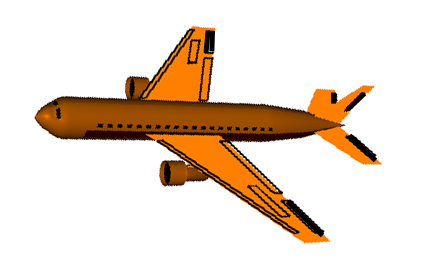 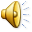 [Speaker Notes: The answer is the elevator! You have now learned about the control surfaces of an airplane.]